HOẠT ĐỘNG
BÀI TẬP CUỐI CHƯƠNG I
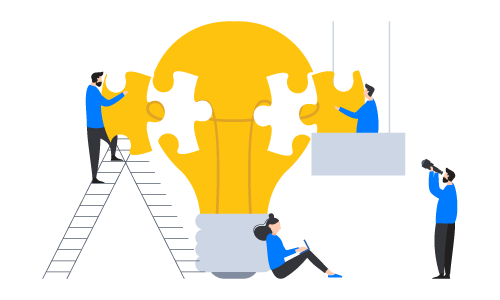 Dạng 1
Biểu diễn số hữu tỉ - Sắp xếp các số hữu tỉ
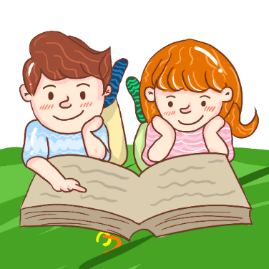 Bài 6 (SGK – 30): Sắp xếp các số sau theo thứ tự tăng dần 

a.

b.
Dạng 1
Biểu diễn số hữu tỉ - Sắp xếp các số hữu tỉ
Bài 6 (SGK – 30):
a.
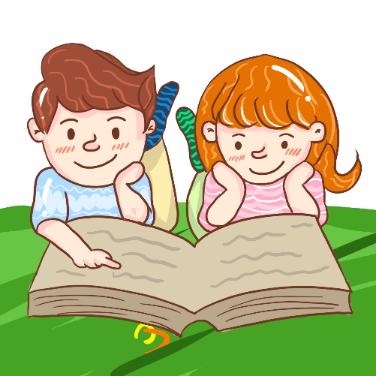 Vì                                 nên sắp xếp các số theo  
thứ tự tăng dần là
Dạng 1
Biểu diễn số hữu tỉ - Sắp xếp các số hữu tỉ
Bài 6 (SGK – 30):
b.
Vì:                                      nên sắp xếp các số theo thứ tự tăng dần là
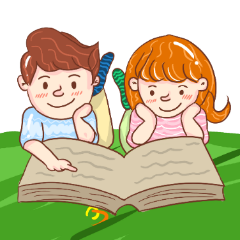 CHÚ Ý
Với mọi               và
nếu         và
V
nếu               và
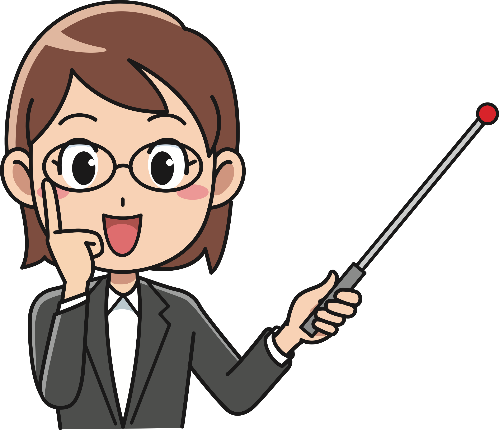 V
nếu                  và m là số chẵn,
n là số lẻ
Dạng 1
Biểu diễn số hữu tỉ - Sắp xếp các số hữu tỉ
Bài 1 (SGK – 30):
Sắp xếp các số sau theo thứ tự tăng dần: 

Trong ba điểm A, B, C trên trục số dưới đây có một điểm biểu diễn số hữu tỉ 0,5. Hãy xác định điểm đó
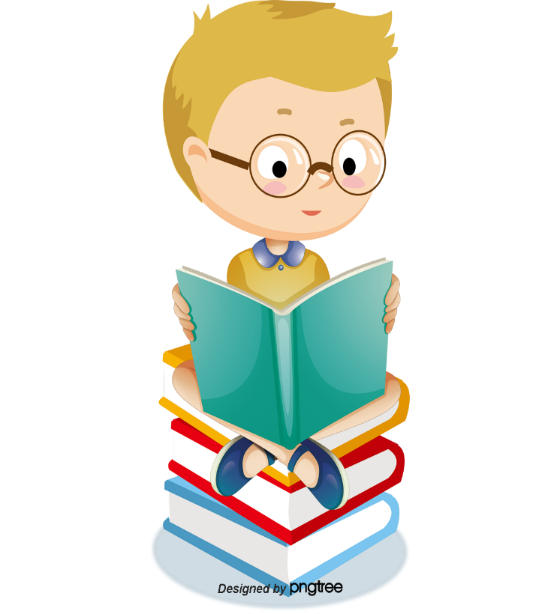 A                         0          B        1       C
Dạng 1
Biểu diễn số hữu tỉ - Sắp xếp các số hữu tỉ
a. Ta có                    nên:

Sắp xếp các số đã cho theo thứ tự tăng dần là:
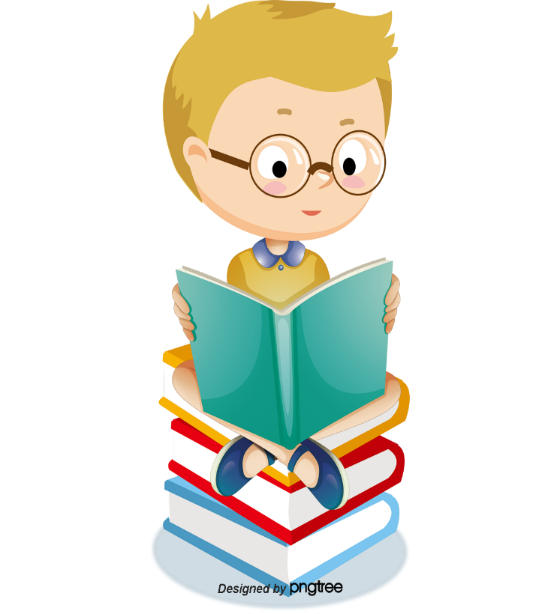 Dạng 1
Biểu diễn số hữu tỉ - Sắp xếp các số hữu tỉ
b.
A                         0          B        1       C
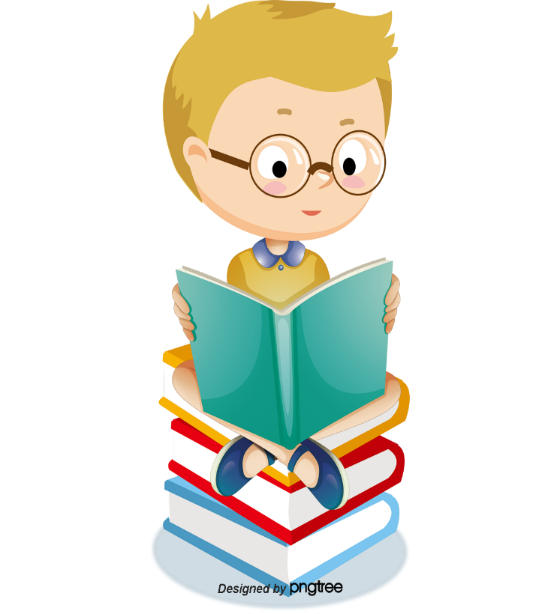 Số 0,5 nằm giữa số 0 và số 1 
=> Điểm B biểu diễn số hữu tỉ 0,5.
Thứ tự thực hiện phép tính
DẠNG 2
Bài 3 (SGK – 30) 
Tính một cách hợp lí
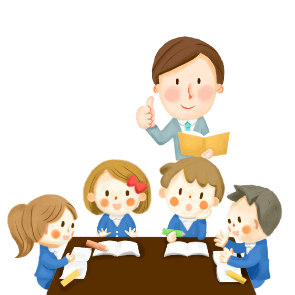 a.
b.
Thứ tự thực hiện phép tính
DẠNG 2
Bài 3 (SGK – 30): Tính một cách hợp lí 

a.
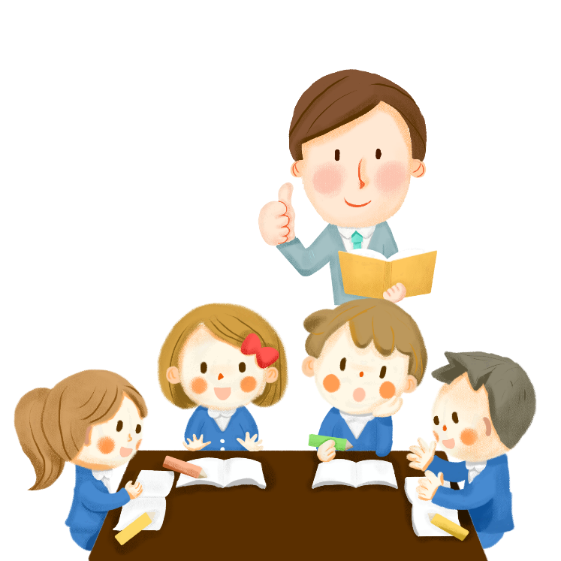 Thứ tự thực hiện phép tính
DẠNG 2
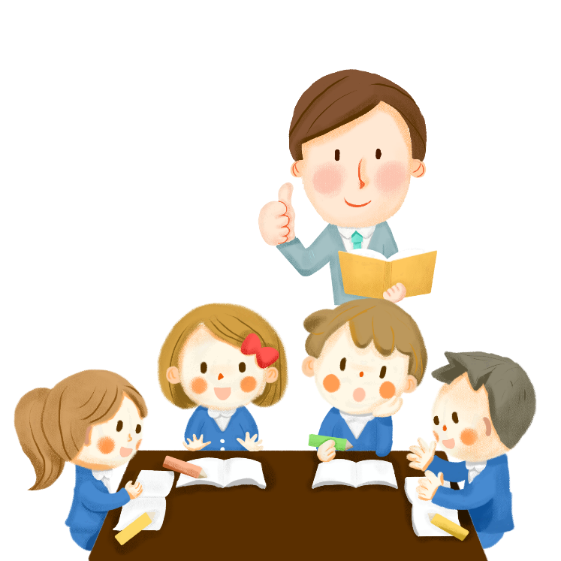 b.
a.
Bài 4 (SGK – 30): Tính
b.
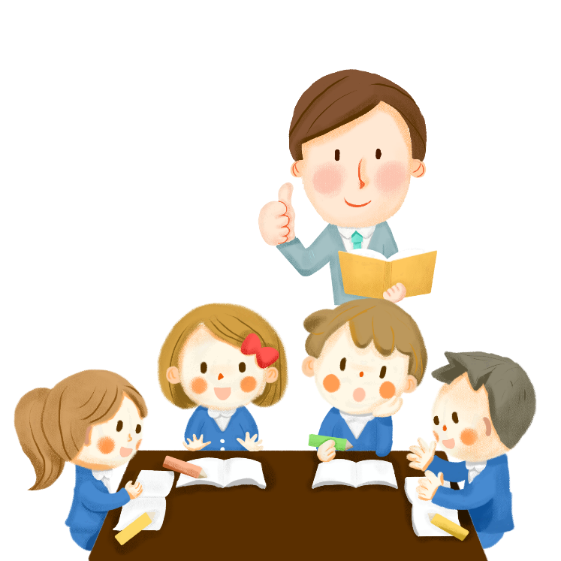 c.
d.
Thứ tự thực hiện phép tính
DẠNG 2
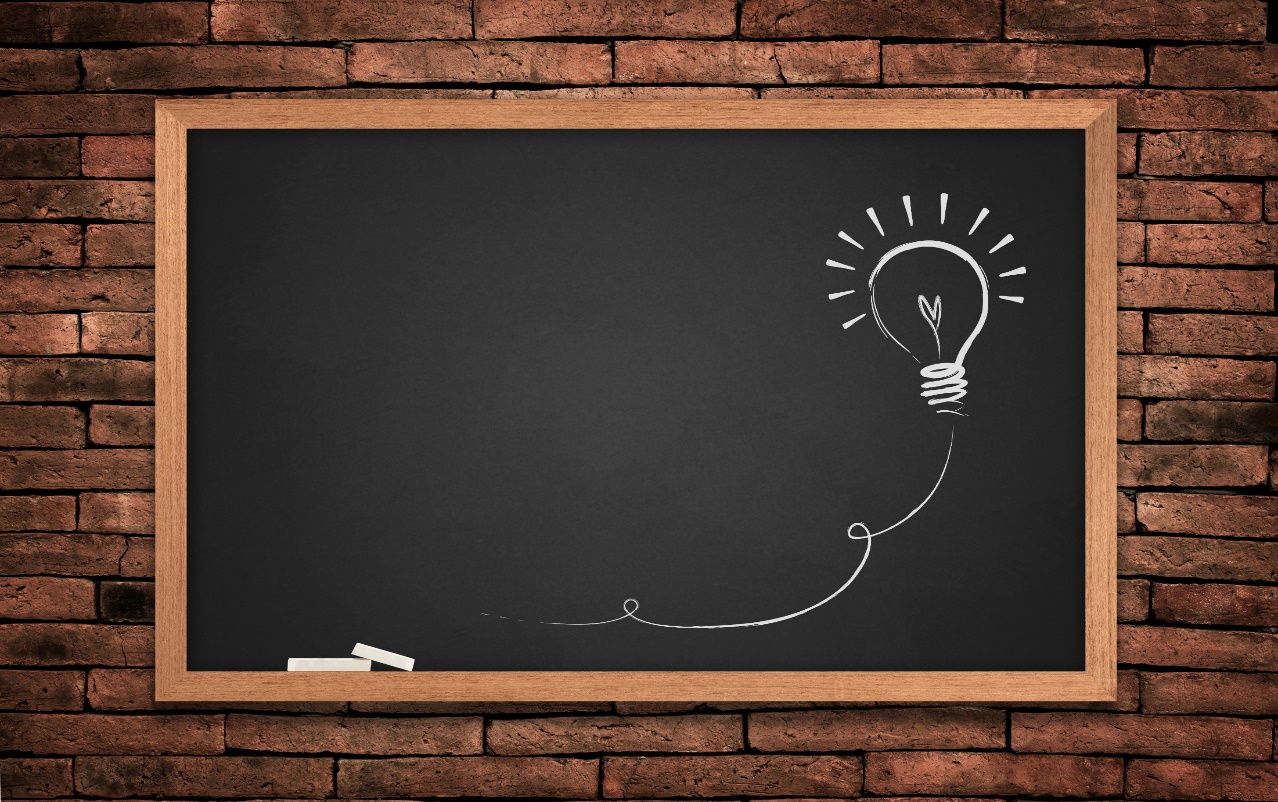 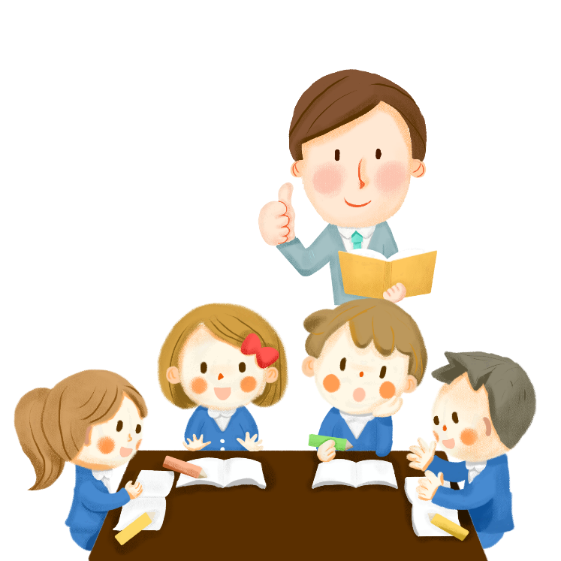 Bài 4 (SGK – 30): Tính
a.
Thứ tự thực hiện phép tính
DẠNG 2
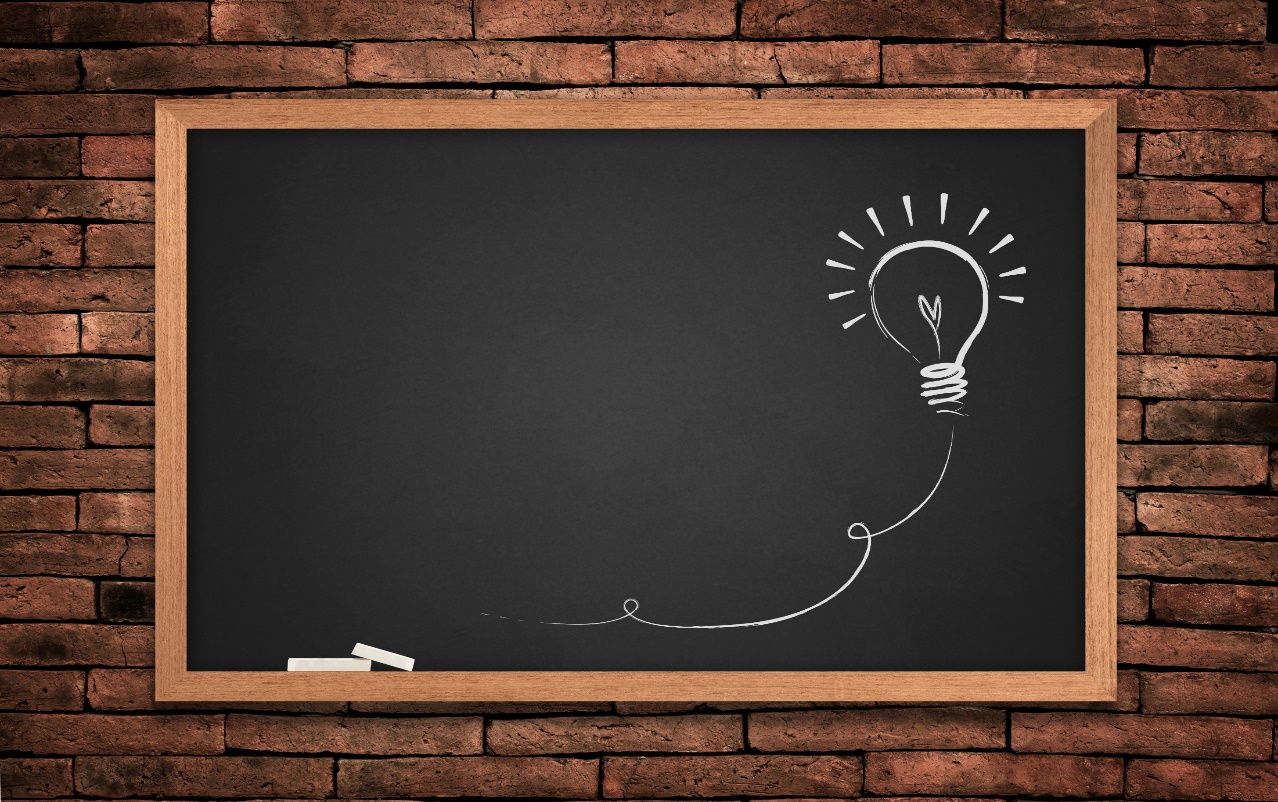 b.
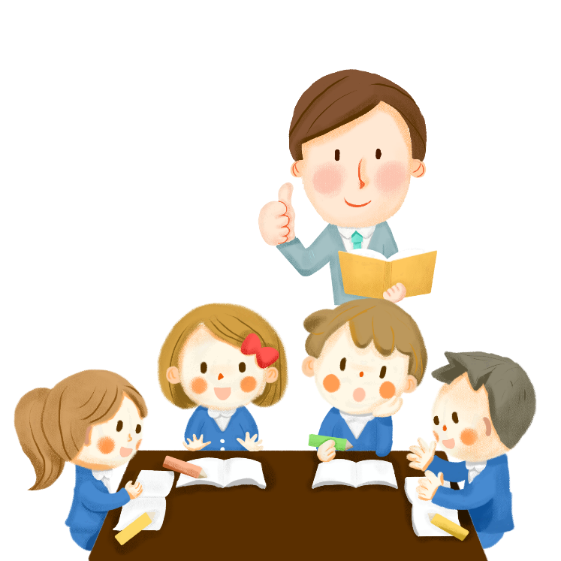 Thứ tự thực hiện phép tính
DẠNG 2
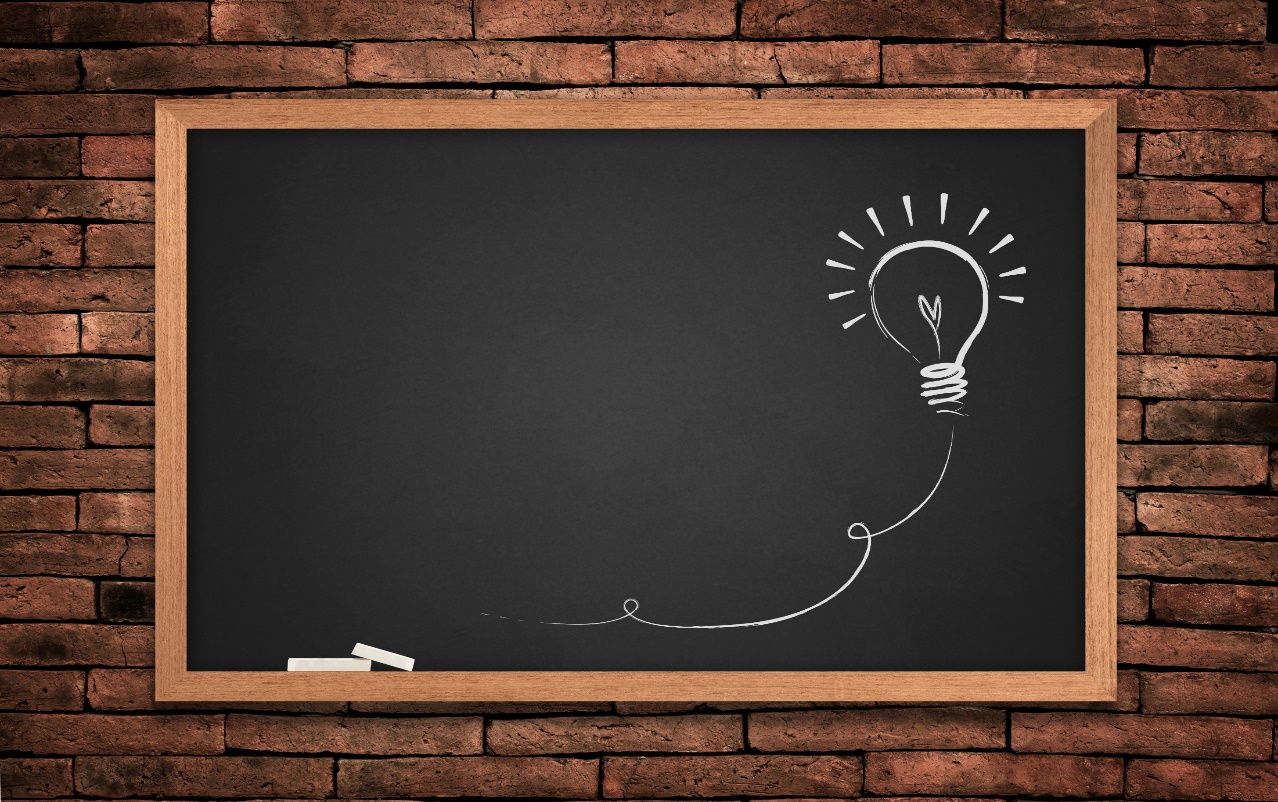 c.
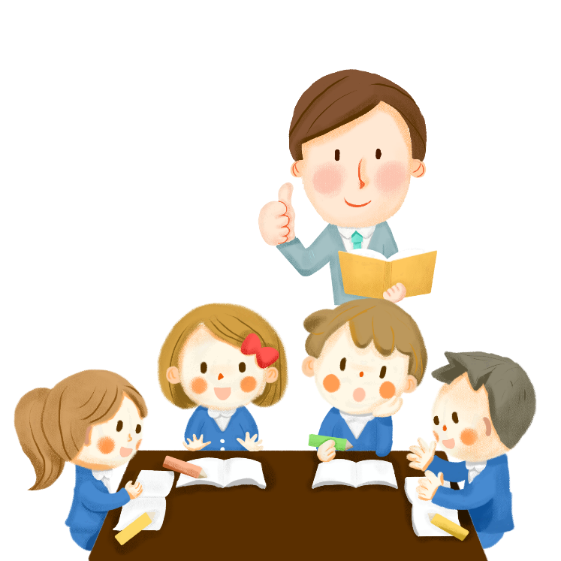 Thứ tự thực hiện phép tính
DẠNG 2
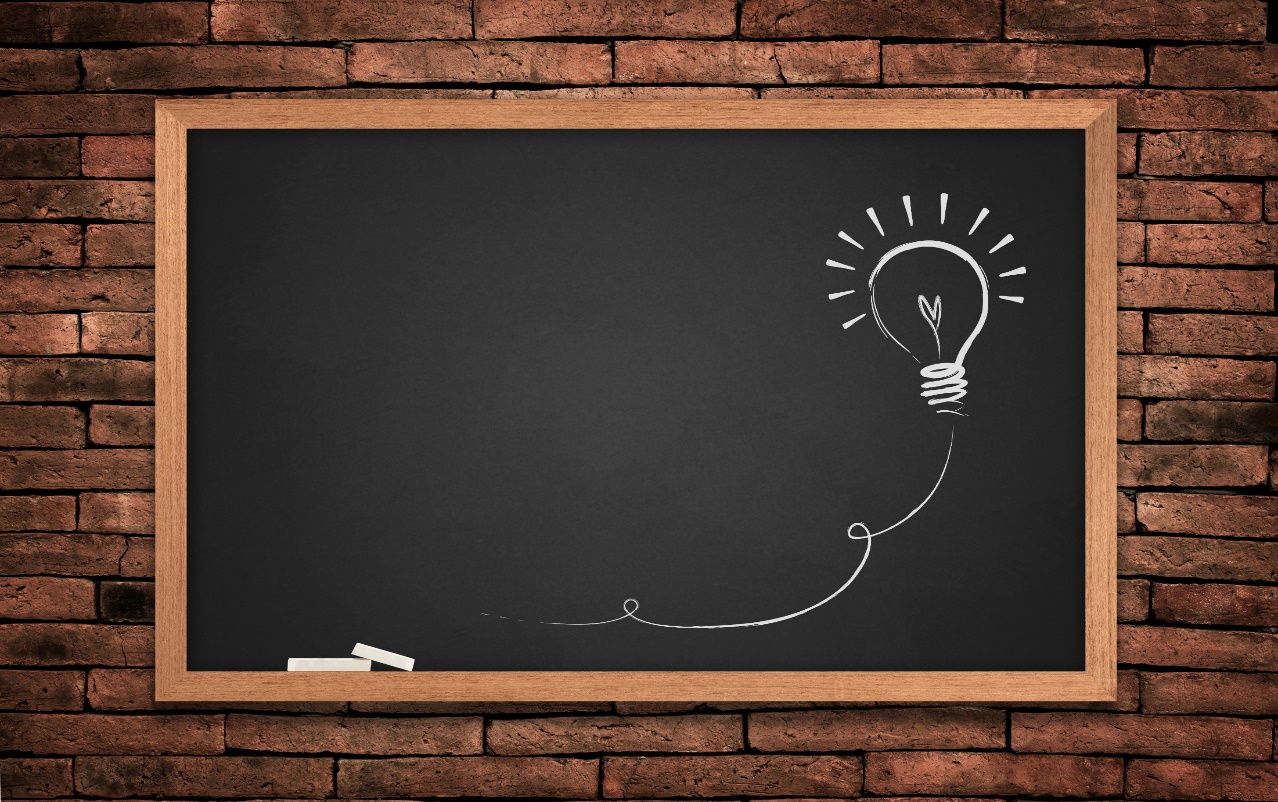 d.
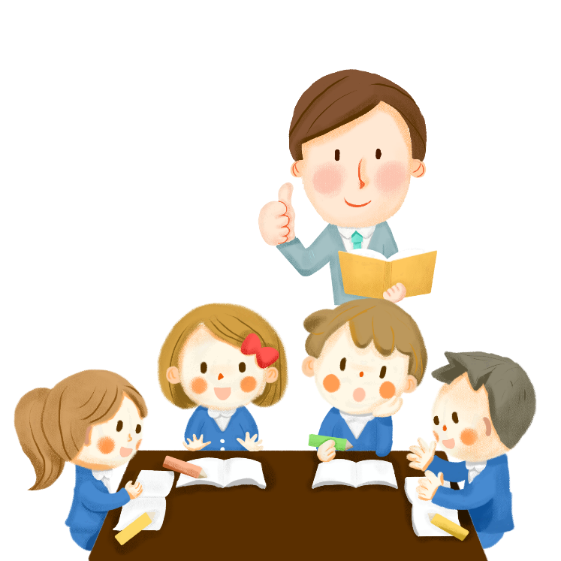 HOẠT ĐỘNG
VẬN DỤNG
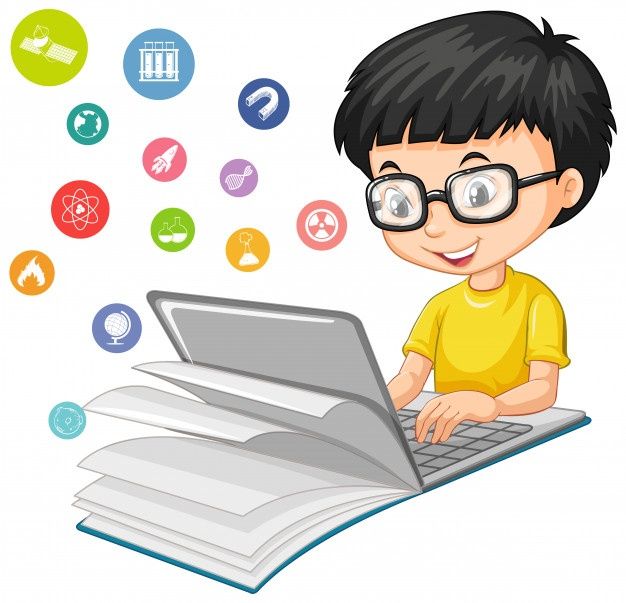 Bài tập bổ sung
Một cửa hàng sách có chương trình khuyến mãi như sau: Khách hàng có thẻ thành viên sẽ  được giảm 10% tổng số tiền của hóa đơn. Bạn Lan có thẻ thành viên và bạn mua ba quyển sách mỗi quyển đều có giá 120 000 đồng. Bạn đưa cho cô thu ngân 350 000 đồng. Hỏi bạn Lan được trả lại bao nhiêu tiền ?
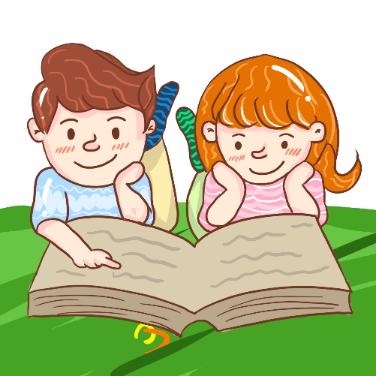 LỜI GIẢI
Giá gốc 3 quyển sách là:
(đồng)
Sau khi được giảm giá 10% thì giá 3 quyển sách bằng  90% giá ban đầu.
Giá 3 quyển sách sau khi được giảm giá là:
(đồng)
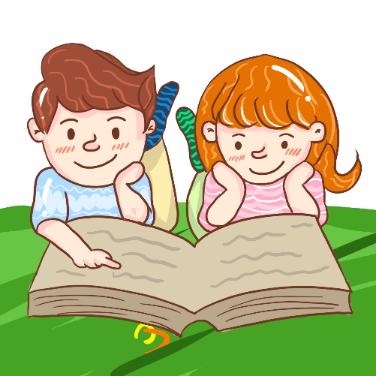 Bạn Lan được trả lại số tiền là:
(đồng)
Chúng ta tự đánh giá bản thân nào!
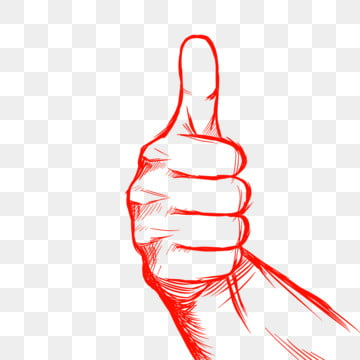 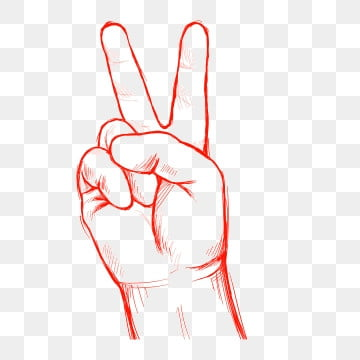 Mình  đã 
ôn bài khá tốt!
Mình  đã 
ôn bài rất tốt!
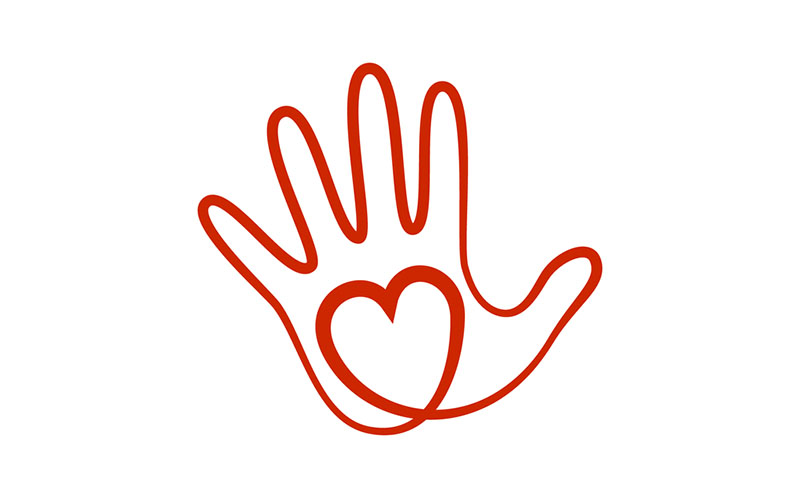 Cố gắng hơn!
Mình cần
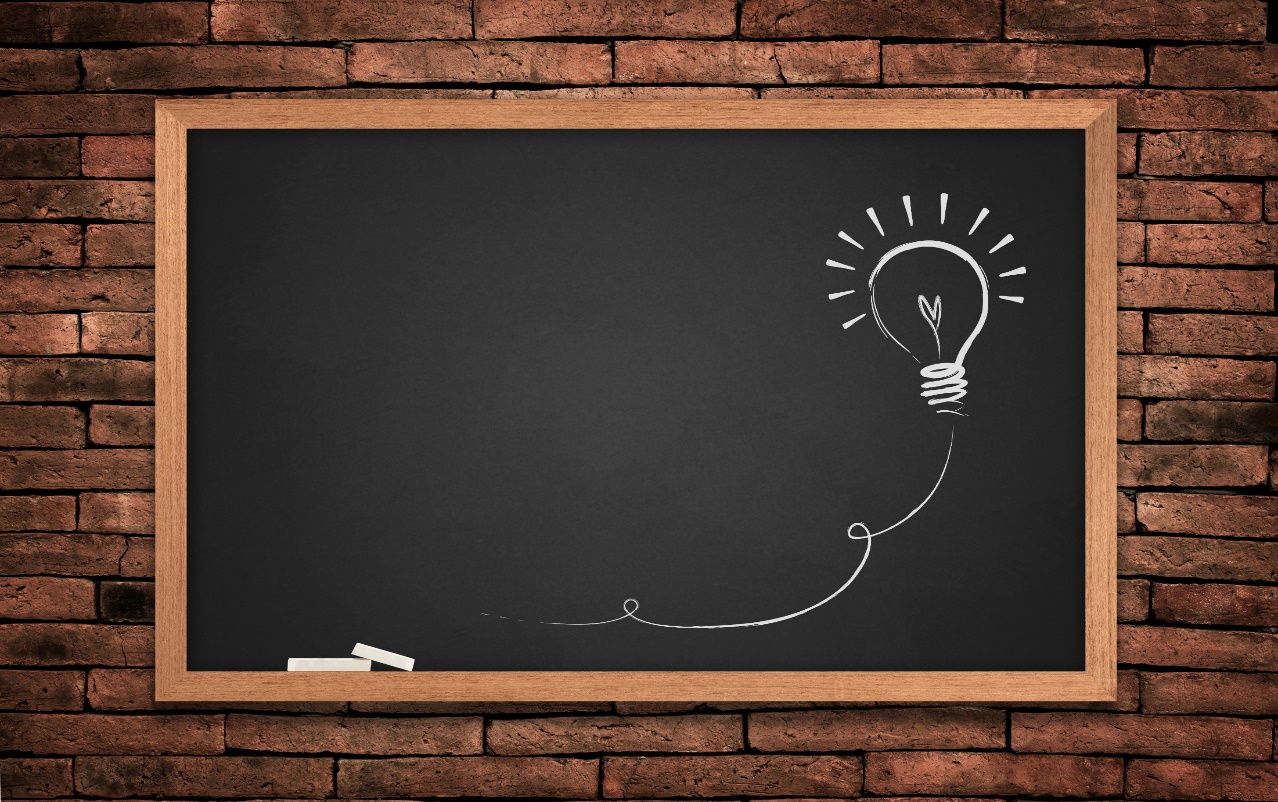 Hướng dẫn về nhà
Xem lại cacsc bài
Xem lại các bài tập đã chữa
v
Ôn tập lại các kiến thức lý thuyết theo sơ đồ tư duy, những nhóm vẽ sơ đồ tư duy chưa tốt thì tự luyện tập lại để rèn luyện khả năng vẽ sơ đồ tư duy.
Làm các bài tập: 5, 7, 8, 9, 10 - SGK trang 30 - 31.
/
Chuẩn bị cho tiết học sau: Ôn lại kiến thức về biểu đồ, biểu đồ cột kép.
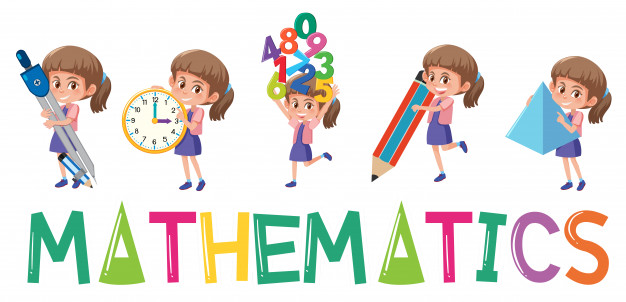 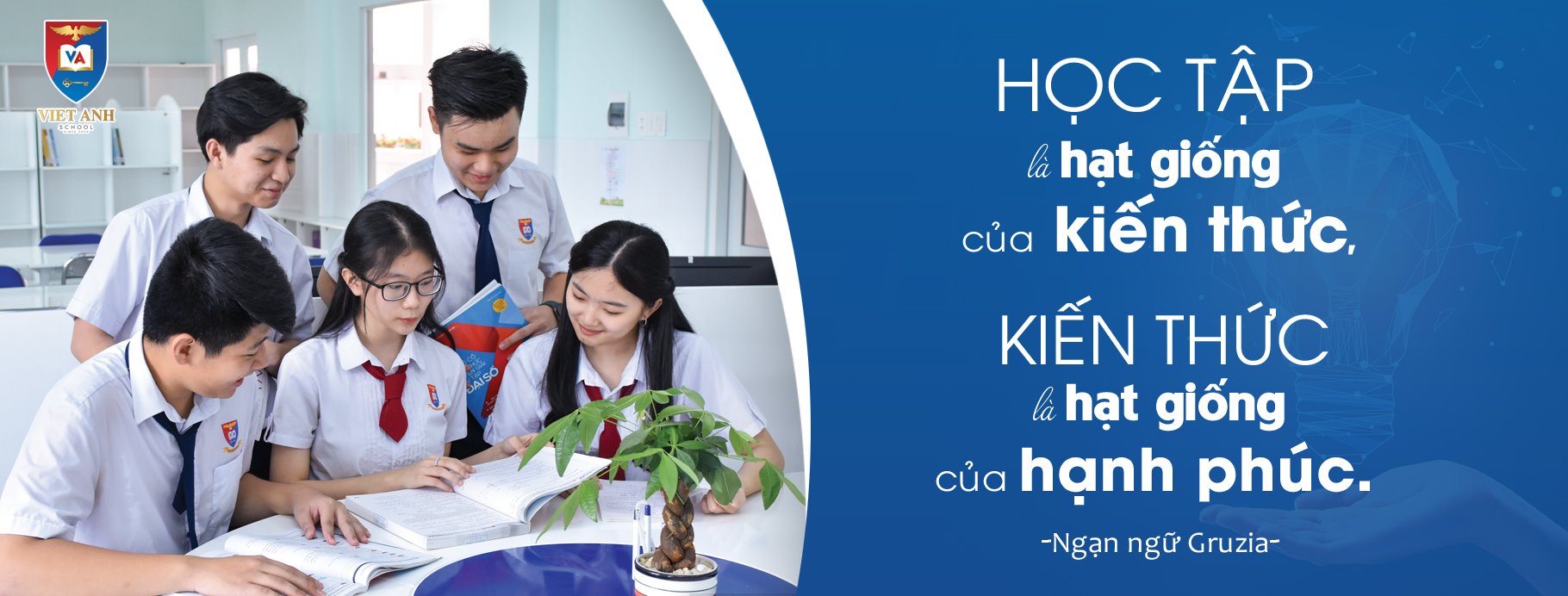